Excitation contraction coupling
DR. Arwa Rawashdeh
Skeletal Muscle Structure
Muscle = group of fascicles
Muscle fiber components
Sarcolemma: muscle cell membrane
Sarcoplasma: muscle cell cytoplasm
Motor end plate: contact surface with axon terminal
T tubule: cell membrane extension into the sarcoplasm (to reach the myofibrils)
Cisternae: areas of the endoplasmic reticulum  dedicated to Ca++ storage (located on each side of the T-tubules)
Myofibrils: organized into sarcomeres
Muscle contraction: Cell events Myosin structure
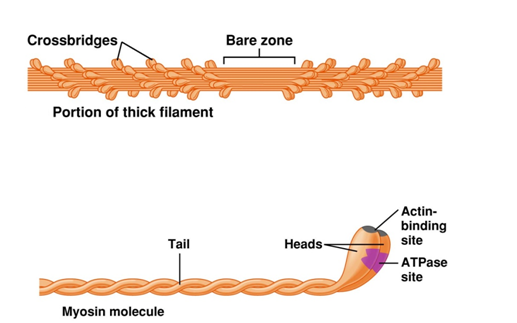 Many myosin molecules per filament, golf club shape

Long tail topped by a thickening: the head  forms crossbridges with the thin filament

Presence of the enzyme, ATPase in the head  release energy for contraction
Actin structure
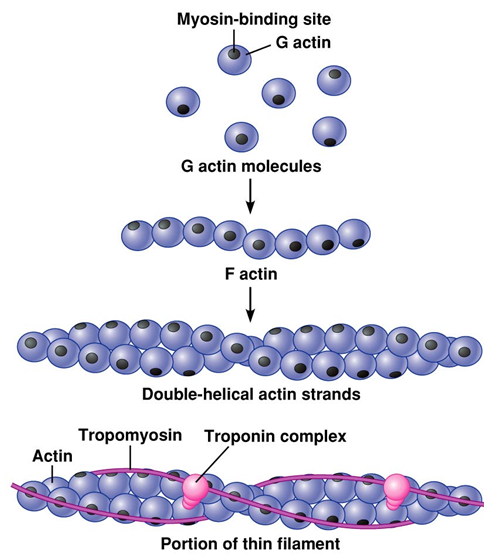 Formed by 3 different proteins:

globular (G) actins: bind to myosin heads


 tropomyosin: long, fibrous molecule, extending over actin, and preventing interaction between actin and myosin


 troponin: binds reversibly to calcium and able to move tropomyosin away from the actin active site
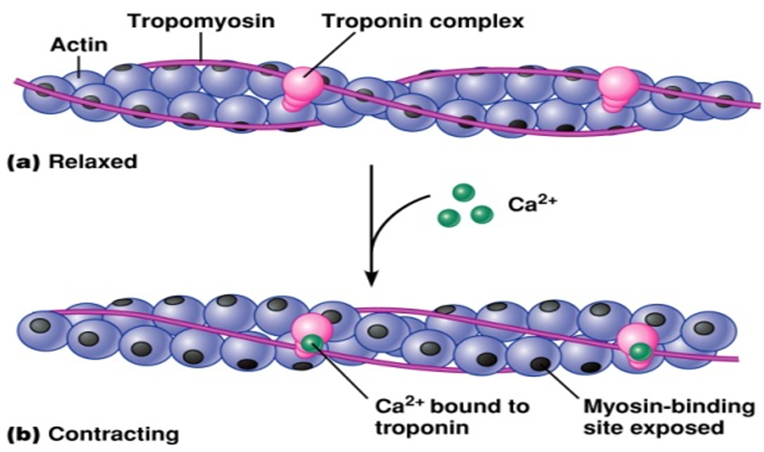 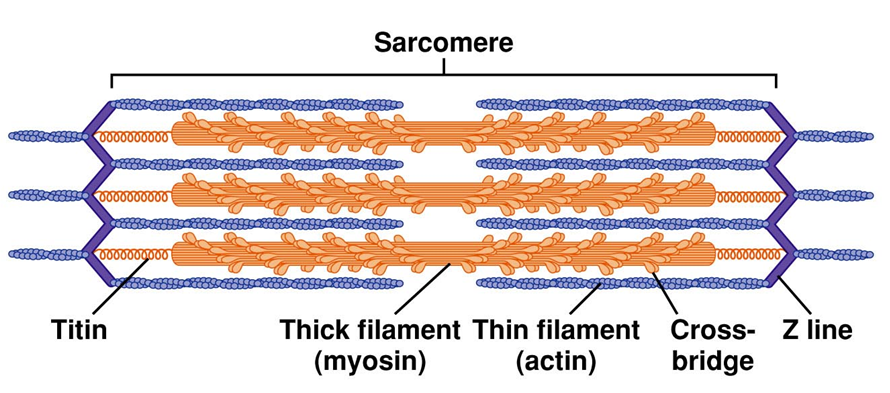 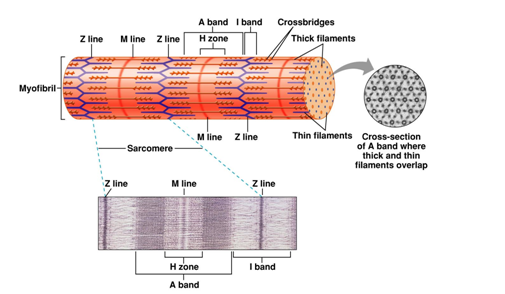 The sarcomere
The myofibrils are organized into a repetitive pattern, the sarcomere
Myosin: thick filament
Actin: thin filament
Bands formed by pattern: A and I and H bands
Z line: area of attachment of the actin fibers
M line: Myosin fiber centers
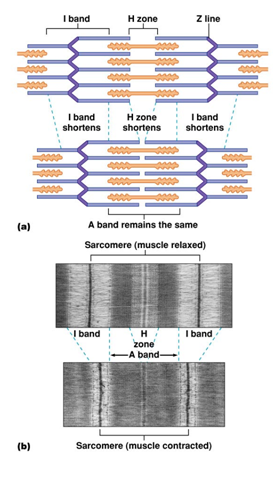 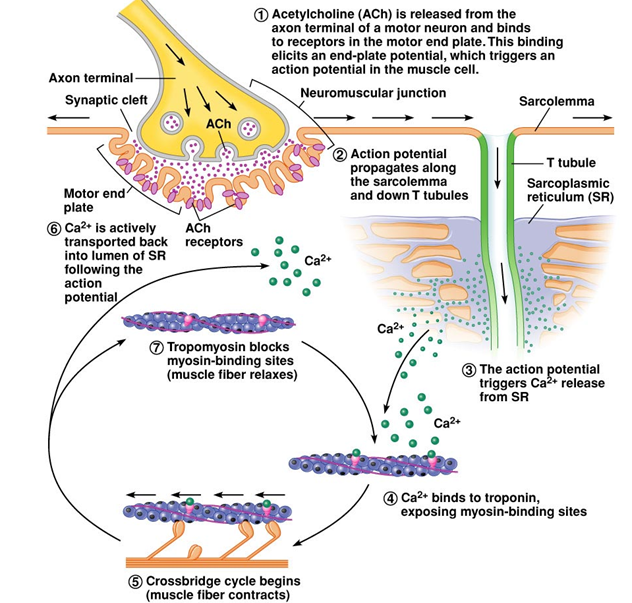 The mechanism of force generation in muscle
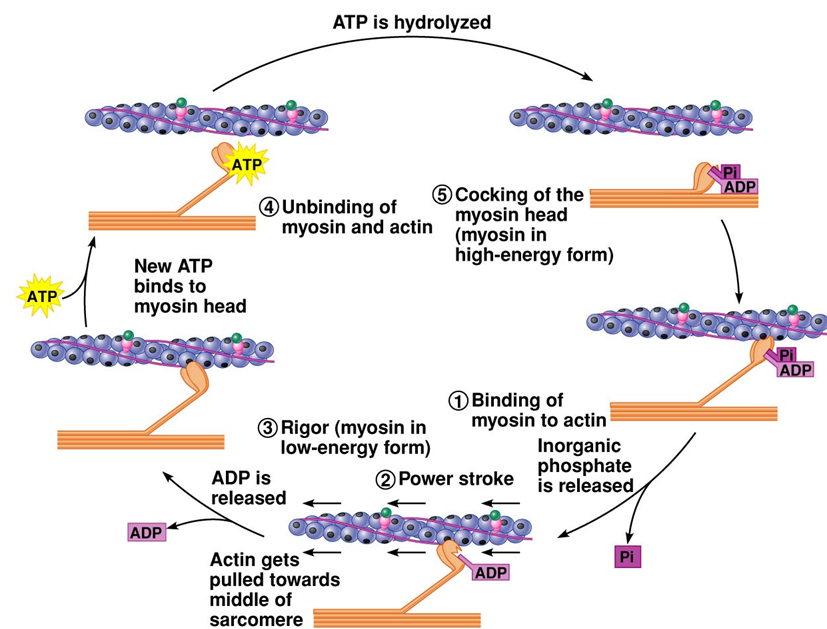